20XX
年终述职汇报
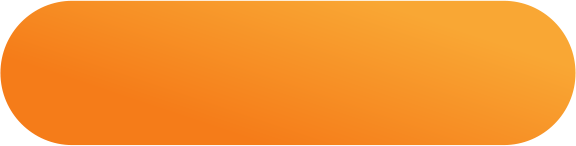 汇报人：xiazaii
01
content
目录
02
工作概述
工作完成情况
项目成果展示
工作中存在的不足
A that adds the title and content of the catalog
A that adds the title and content of the catalog
A that adds the title and content of the catalog
A that adds the title and content of the catalog
03
04
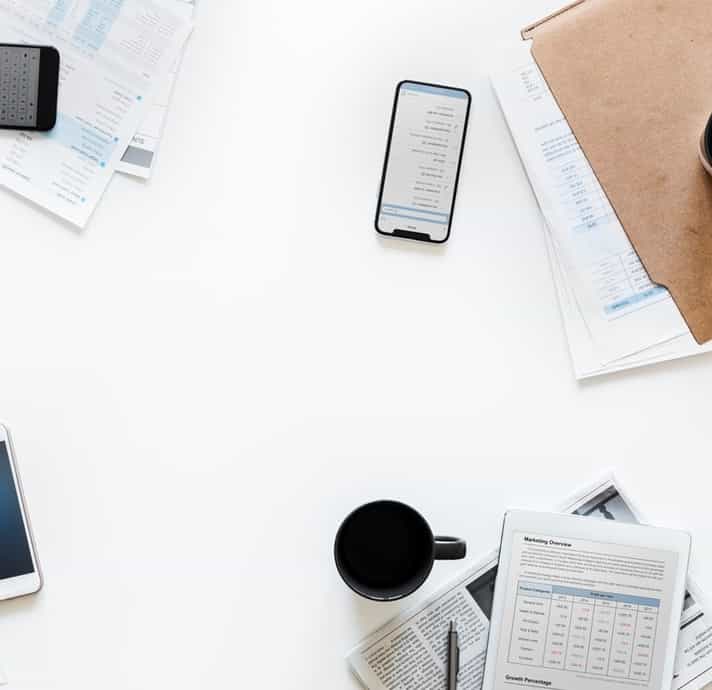 01.
PART ONE
工作概述
单击此处添加文字阐述，添加简短问题说明文字，具体添加文字在此处添加单击
添加标题
添加标题
点击输入简要文字内容，文字内容需概括精炼，不用多余的文字修饰
点击输入简要文字内容，文字内容需概括精炼，不用多余的文字修饰
工作概述
OVERVIEW OF WORK
工作概述
OVERVIEW OF WORK
添加标题
添加标题
添加标题
点击输入简要文字内容，文字内容需概括精炼，不用多余的文字修饰
点击输入简要文字内容，文字内容需概括精炼，不用多余的文字修饰
点击输入简要文字内容，文字内容需概括精炼，不用多余的文字修饰
工作概述
OVERVIEW OF WORK
添加标题
添加标题
添加标题
点击输入简要文字内容，文字内容需概括精炼，不用多余的文字修饰
点击输入简要文字内容，文字内容需概括精炼，不用多余的文字修饰
点击输入简要文字内容，文字内容需概括精炼，不用多余的文字修饰
工作概述
OVERVIEW OF WORK
添加标题
添加标题
添加标题
点击输入简要文字内容，文字内容需概括精炼，不用多余的文字修饰
点击输入简要文字内容，文字内容需概括精炼，不用多余的文字修饰
点击输入简要文字内容，文字内容需概括精炼，不用多余的文字修饰
工作概述
OVERVIEW OF WORK
添加标题
添加标题
添加标题
添加标题
点击输入简要文字内容，文字内容需概括精炼，不用多余的文字修饰
点击输入简要文字内容，文字内容需概括精炼，不用多余的文字修饰
点击输入简要文字内容，文字内容需概括精炼，不用多余的文字修饰
点击输入简要文字内容，文字内容需概括精炼，不用多余的文字修饰
w
s
O
T
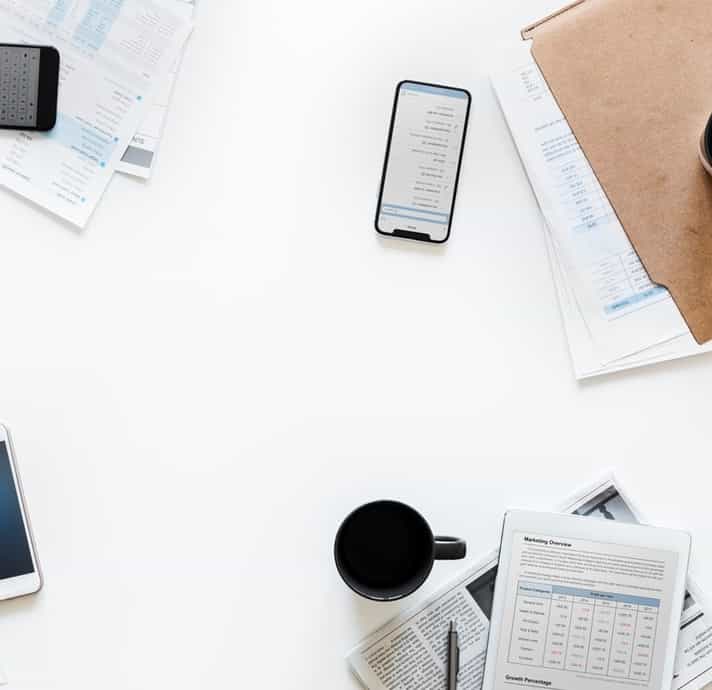 02.
PART TWO
完成情况
单击此处添加文字阐述，添加简短问题说明文字，具体添加文字在此处添加单击
完成情况
COMPLETION
添加标题
添加标题
添加标题
点击输入简要文字内容，文字内容需概括精炼，不用多余的文字修饰
点击输入简要文字内容，文字内容需概括精炼，不用多余的文字修饰
点击输入简要文字内容，文字内容需概括精炼，不用多余的文字修饰
完成情况
COMPLETION
点击输入简要文字内容，文字内容需概括精炼，不用多余的文字修饰
点击输入简要文字内容，文字内容需概括精炼，不用多余的文字修饰
添加标题
点击输入简要文字内容，文字内容需概括精炼，不用多余的文字修饰
完成情况
COMPLETION
添加标题
点击输入简要文字内容，文字内容需概括精炼，不用多余的文字修饰
点击输入简要文字内容，文字内容需概括精炼，不用多余的文字修饰
63.6%
56.7%
完成情况
COMPLETION
添加标题
添加标题
添加标题
添加标题
添加标题
点击输入简要文字
内容文字内容需概括
点击输入简要文字
内容文字内容需概括
点击输入简要文字
内容文字内容需概括
点击输入简要文字
内容文字内容需概括
点击输入简要文字
内容文字内容需概括
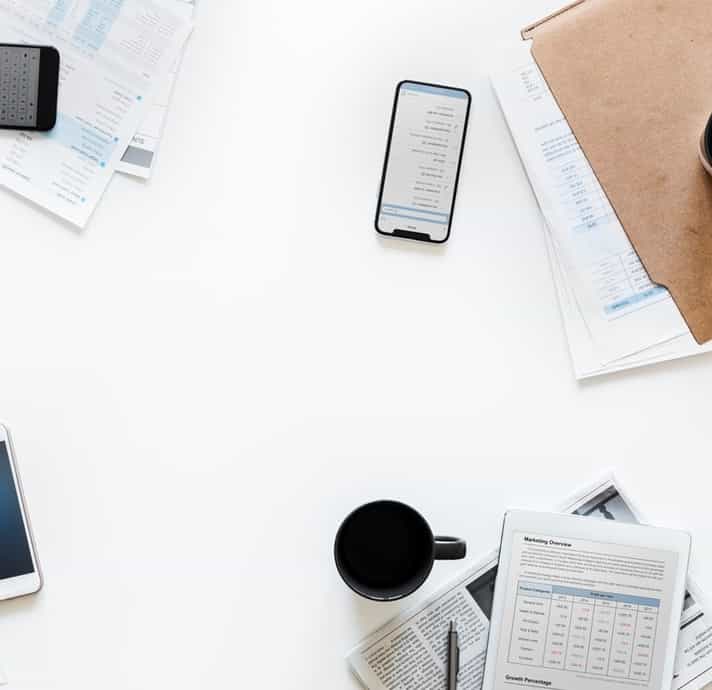 03.
PART THREE
成果展示
单击此处添加文字阐述，添加简短问题说明文字，具体添加文字在此处添加单击
成果展示
ACHIEVEMENT DISPLAY
添加标题
添加标题
添加标题
添加标题
点击输入简要文字内容，文字内容需概括精炼，不用多余的文字修饰
点击输入简要文字内容，文字内容需概括精炼，不用多余的文字修饰
点击输入简要文字内容，文字内容需概括精炼，不用多余的文字修饰
点击输入简要文字内容，文字内容需概括精炼，不用多余的文字修饰
成果展示
ACHIEVEMENT DISPLAY
添加标题
添加标题
添加标题
点击输入简要文字内容，文字内容需概括精炼，不用多余的文字修饰
点击输入简要文字内容，文字内容需概括精炼，不用多余的文字修饰
点击输入简要文字内容，文字内容需概括精炼，不用多余的文字修饰
成果展示
ACHIEVEMENT DISPLAY
添加标题
添加标题
添加标题
添加标题
点击输入简要文字内容，文字内容需概括精炼，不用多余的文字修饰
点击输入简要文字内容，文字内容需概括精炼，不用多余的文字修饰
点击输入简要文字内容，文字内容需概括精炼，不用多余的文字修饰
点击输入简要文字内容，文字内容需概括精炼，不用多余的文字修饰
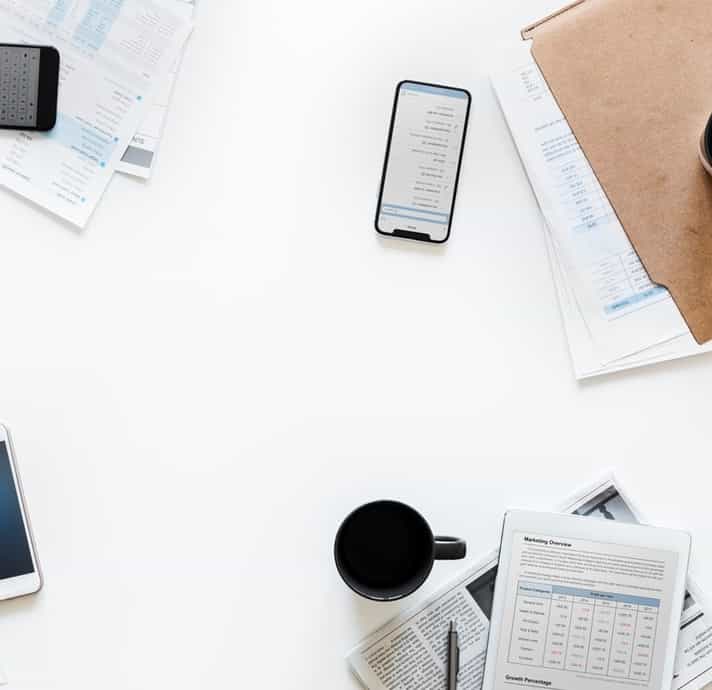 04.
PART FOUR
不足之处
单击此处添加文字阐述，添加简短问题说明文字，具体添加文字在此处添加单击
不足之处
INADEQUACIES
添加标题
添加标题
添加标题
点击输入简要文字内容，文字内容需概括精炼，不用多余的文字修饰。
点击输入简要文字内容，文字内容需概括精炼，不用多余的文字修饰。点击输入简要文字内容
不足之处
INADEQUACIES
添加标题
添加标题
添加标题
添加标题
添加标题
点击输入简要文字
内容文字内容需概括
点击输入简要文字
内容文字内容需概括
点击输入简要文字
内容文字内容需概括
点击输入简要文字
内容文字内容需概括
点击输入简要文字
内容文字内容需概括
不足之处
INADEQUACIES
添加标题
添加标题
点击输入简要文字内容，文字内容需概括精炼不用多余的文字修饰
点击输入简要文字内容，文字内容需概括精炼
不用多余的文字修饰
不足之处
INADEQUACIES
添加标题
36%
53%
点击输入简要文字内容，文字内容
需概括精炼，不用多余的文字修饰
点击输入简要文字内容文字内容需概括
点击输入简要文字内容文字内容需概括
59%
63%
点击输入简要文字内容文字内容需概括
点击输入简要文字内容文字内容需概括
REPORT
版权声明
感谢您下载办公资源网平台上提供的PPT作品,为了您和办公资源以及原创作者的利益,请勿复制、传播、销售,否则将承担法律责任!办公资源将对作品进行维权,按照传播下载次数进行十倍的索取赔偿!
       1. 在办公资源出售的PPT模板是免版税类(RF: Royalty-Free)正版受《中国人民共和国著作法》和《世界版权公约》的保护,作品的所有权、版权和著作权归办公资源所有,您下载的是PPT模板素材的使用权.
       2. 不得将办公资源的PPT模板、PPT素材,本身用于再出售,或者出租、出借、转让、分销、发布或者作为礼物供他人使用,不得转授权、出卖、转让本协议或者本协议中的权利.
不足之处
INADEQUACIES
63.6%
添加标题
添加标题
点击输入简要文字内容，文字内容需概括精炼，不用多余的文字修饰
点击输入简要文字内容，文字内容需概括精炼，不用多余的文字修饰
86.7%
20XX
谢谢您的观看
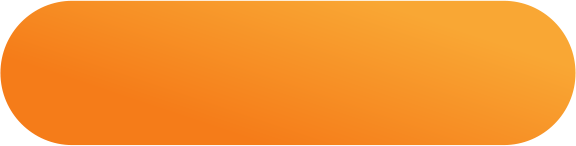 汇报人：xiazaii